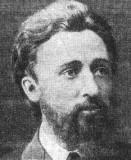 ВСЕВОЛОД
МИХАЙЛОВИЧ  
ГАРШИН
(1855-1888)
Марченко Е.В.,
МБОУ СОШ №3 
г. Красный Сулин, Ростовская обл.
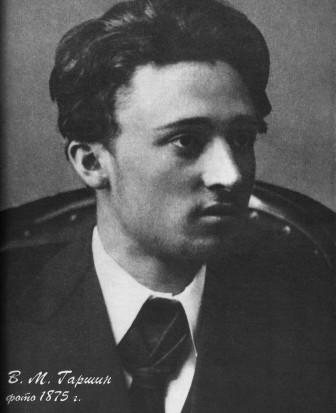 НЕМНОГО  О ПИСАТЕЛЕ
ВСЕВОЛОД  ГАРШИН  РОДИЛСЯ  В  СЕМЬЕ  ВОЕННОГО, ОФИЦЕРА, ЧАСТО ПЕРЕЕЗЖАЛ  С  МЕСТА  НА  МЕСТО. В  5  ЛЕТ  ОСТАЛСЯ  ЖИТЬ  С  ОТЦОМ.  С  ДЕТСТВА  ПИСАТЕЛЬ  ЛЮБИЛ  БОТАНИКУ,  СОБИРАЛ  ГЕРБАРИИ.
ПОСЛЕ  ОКОНЧАНИИ ГИМНАЗИИ  ПОСТУПИЛ  В  ГОРНЫЙ  ИНСТИТУТ, УВЛЕКАЛСЯ  ЖИВОПИСЬЮ, ПИСАЛ  СТАТЬИ  О  ХУДОЖЕСТВЕННЫХ  ВЫСТАВКАХ.  ПРИНИМАЛ  УЧАСТИЕ  В  БОЛГАРСКОМ  ПОХОДЕ  ВО  ВРЕМЯ  ВОЙНЫ  РОССИИ  С  ТУРЦИЕЙ. БЫЛ  РАНЕН. ТОГДА  И  НАЧАЛ  ПИСАТЬ  РАССКАЗЫ.
ПРОЖИЛ  КОРОТКУЮ  ТРАГИЧЕСКУЮ  ЖИЗНЬ. ПОКОНЧИЛ  С  СОБОЙ,  БРОСИВШИСЬ   В  ЛЕСТНИЧНЫЙ  ПРОЛЁТ.
ИНТЕРЕСНЫЕ  ФАКТЫ ИЗ  ЖИЗНИ  ПИСАТЕЛЯ
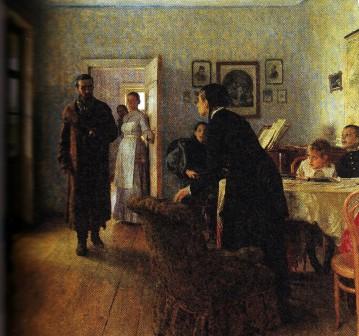 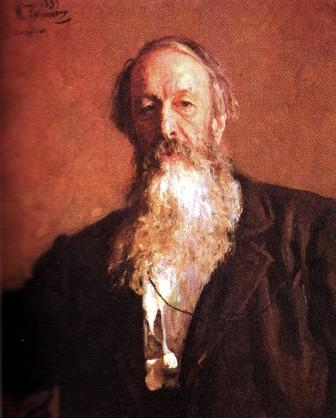 ИЗВЕСТНЫЙ  РУССКИЙ ХУДОЖНИК   ИЛЬЯ  РЕПИН  ПИСАЛ  С  ГАРШИНА   ГЕРОЯ  СВОЕЙ  ИЗВЕСТНОЙ  КАРТИНЫ 
    «НЕ  ЖДАЛИ».
ТВОРЧЕСТВО:
1876Г.-ПЕРВАЯ  ПУБЛИКАЦИЯ, САТИРИЧЕСКИЙ  ОЧЕРК «ПОДЛИННАЯ ИСТОРИЯ ЭНСКОГО   
                 ЗЕМСКОГО  СОБРАНИЯ.
1884 Г.- СКАЗКА ДЛЯ ДЕТЕЙ 
                     «ЖАБА И ЦВЕТОК»
1887 Г.- СКАЗКА  
                     «ЛЯГУШКА -ПУТЕШЕСТВЕННИЦА»,  
                     ОПУБЛИКОВАНА  В  ДЕТСКОМ  ЖУРНАЛЕ 
                     «РОДНИК».